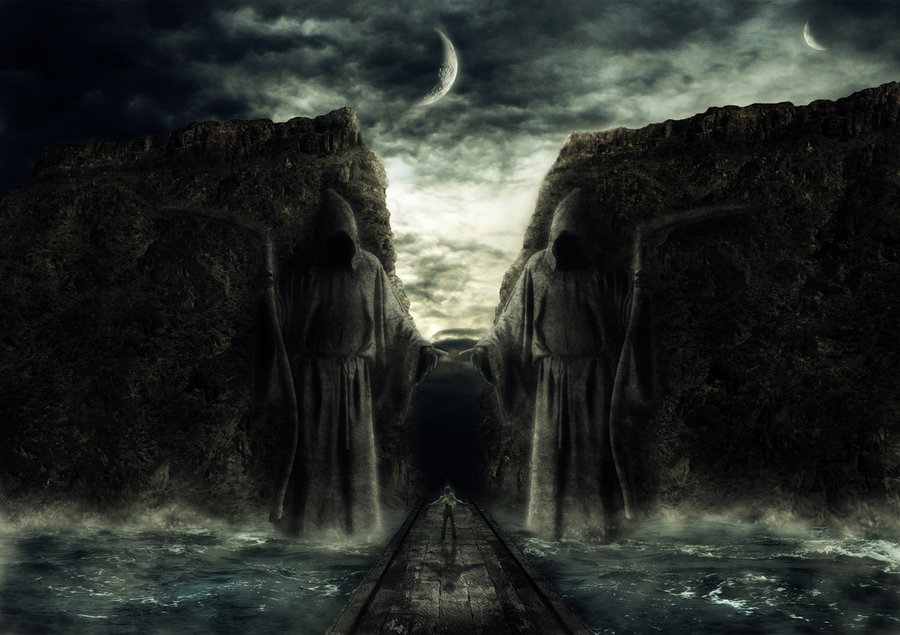 Passing Through Dark Valleyspt 1
(Dealing with Adversity)
Psalms 23:4
Edward Church
Dec 6, 2015
What Do You Get in a Land(life) Where All You Have Is… 
            …Sunshine Every Day 
                           …and No Rain? 
                                “a Desert”
Balance -none
Blocked- growth stunted
Blank- Unthankful
Bland- boring
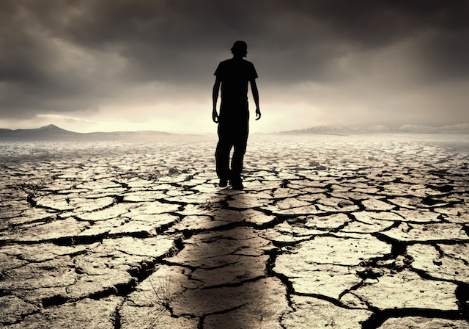 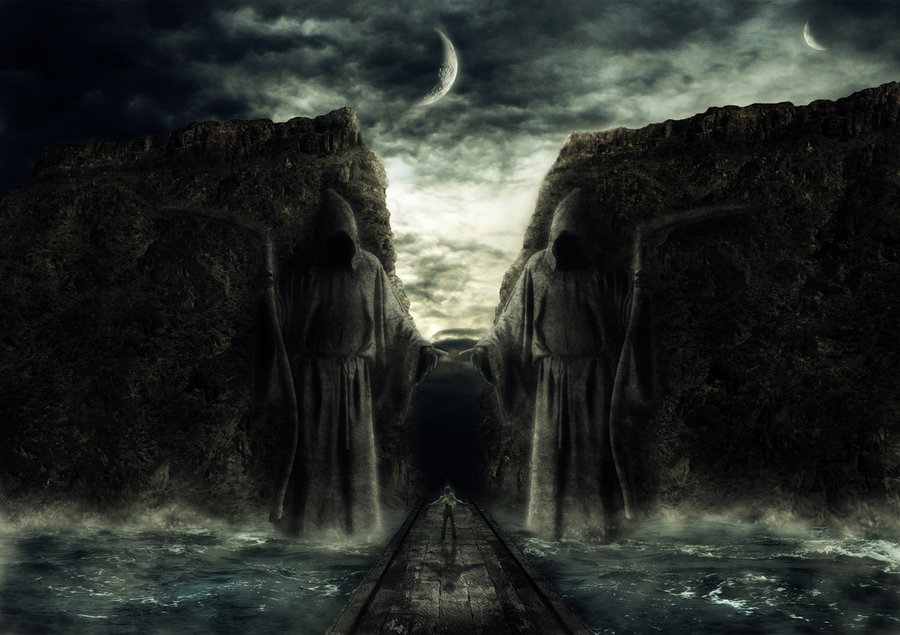 Examples of Life's Valleys
The Valley of…
Calamity  -Josh. 7:26  
Weeping  -Ps. 84:6 
Trouble -Hosea 2:15
Deep Darkness -Ps. 23:4
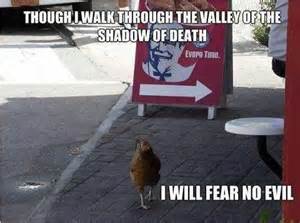 Dark Valleys Are…
Unavoidable"Mankind is born for trouble as surely as sparks fly upward." Job 5:7
Unpredictable
You can’t plan them or time them (usually worst poss time)
"Disaster after disaster is reported, for the whole land is destroyed. Suddenly my tents are destroyed, my tent curtains, in a moment."  -Jeremiah 4:20 (HCSB)
Impartial"He causes His sun to rise on the evil and the good, and sends rain on the righteous and the unrighteous."  -Matt 5:45 (HCSB)
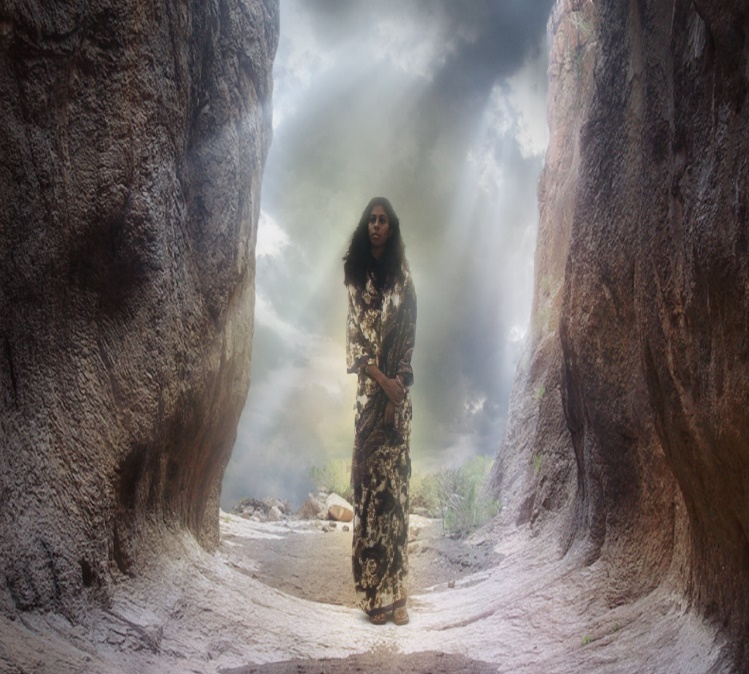 Dark Valleys Are…
Unavoidable
Unpredictable
Impartial
Temporary
Valleys…
have an end
don’t last forever
are not our permanent residence

"The suffering won’t last forever. It won’t be long before this generous God who has great plans for us in Christ—eternal and glorious plans they are!—will have you put together and on your feet for good"  -1 Peter 5:10 (MSG)
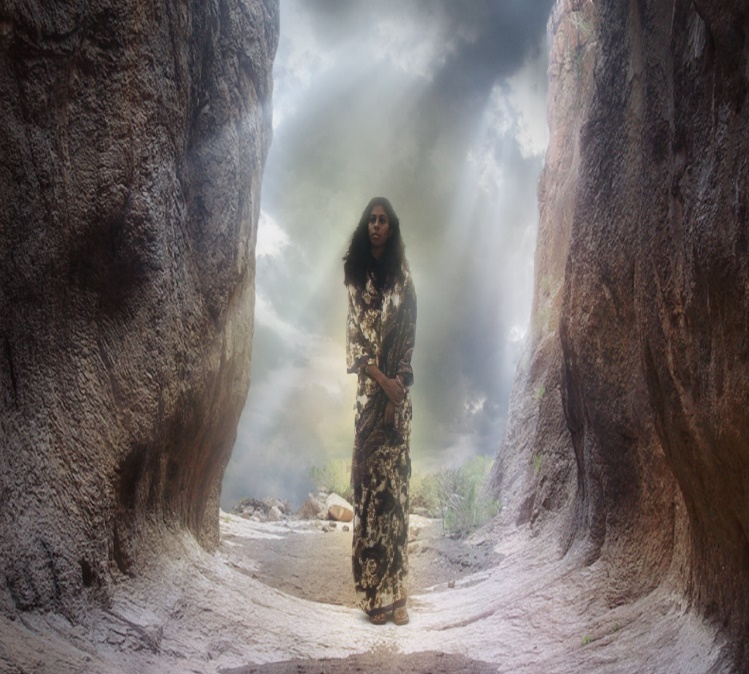 Dark Valleys Are…
Unavoidable
Unpredictable
Impartial
Temporary
Have a Purpose"You rejoice in this, though now for a short time you have had to be distressed by various trials so that the genuineness of your faith—more valuable than gold, which perishes though refined by fire—may result in praise, glory, and honor at the revelation of Jesus Christ."  -1 Peter 1:6-7 (HCSB)
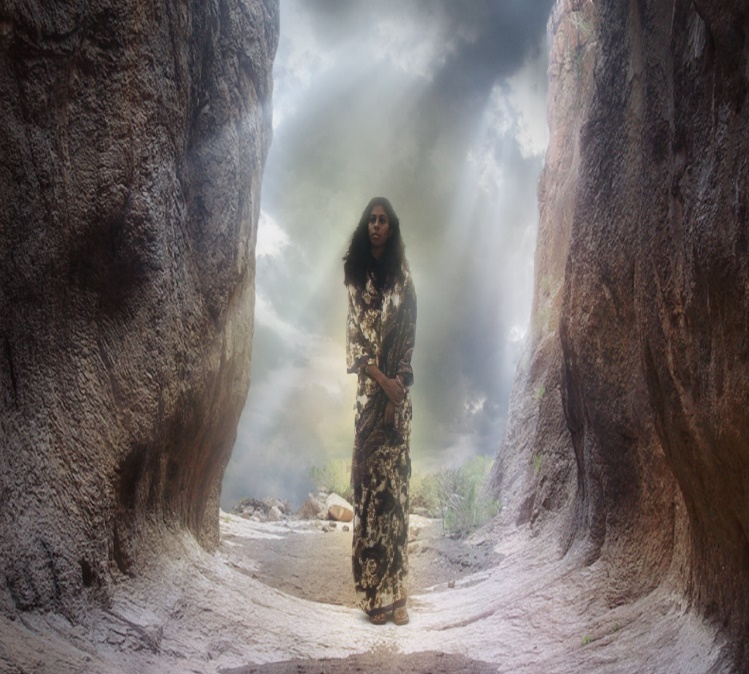 Dark Valleys Are…
Have a Purpose
God has a reason for taking you through dark valleys. 
valley full of doubt, despair, discouragement, or defeat
financial valleys, relationship, emotional, spiritual valleys
God Promises .. You will get through them in time
 Every Problem Has a Purpose  
little ones, inconsequential ones, irritating ones. 
God can teach you character
He wants to change you, mature you

Faith is Built in the Valleys of Life
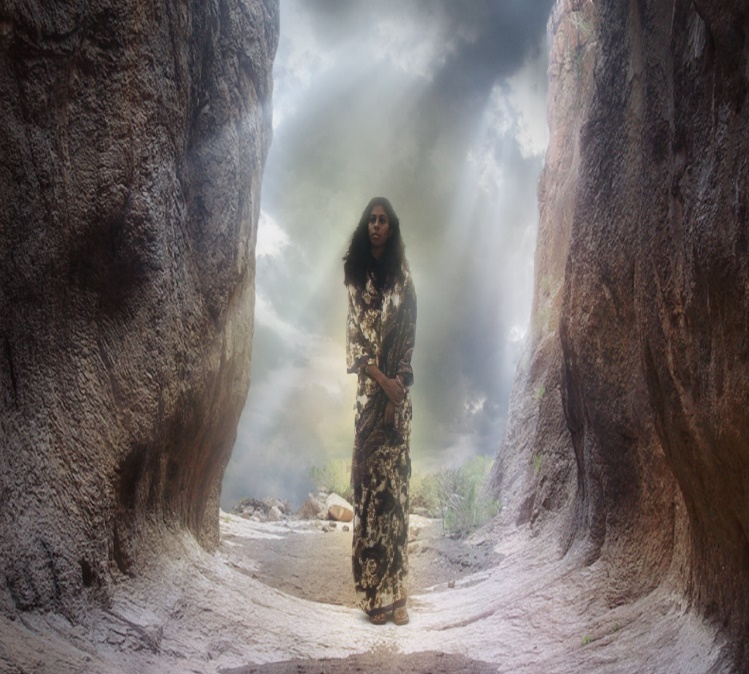 End pt 1
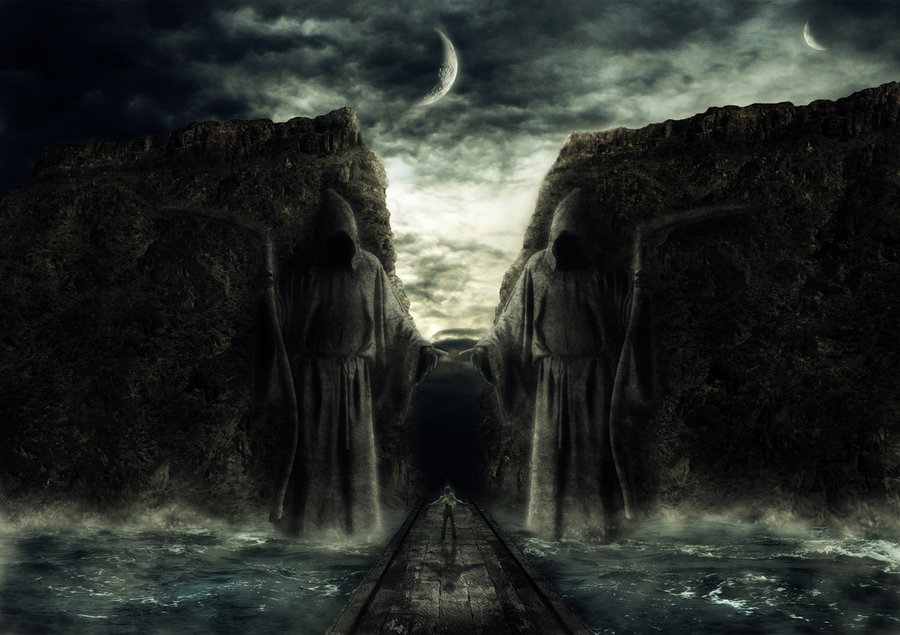 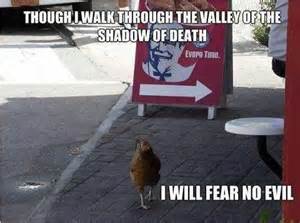 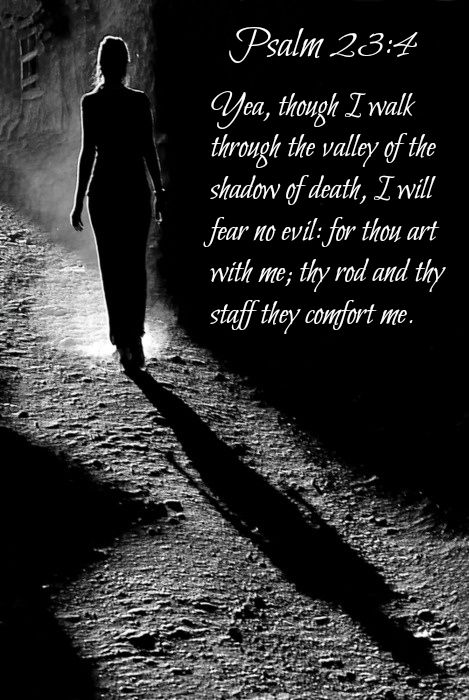 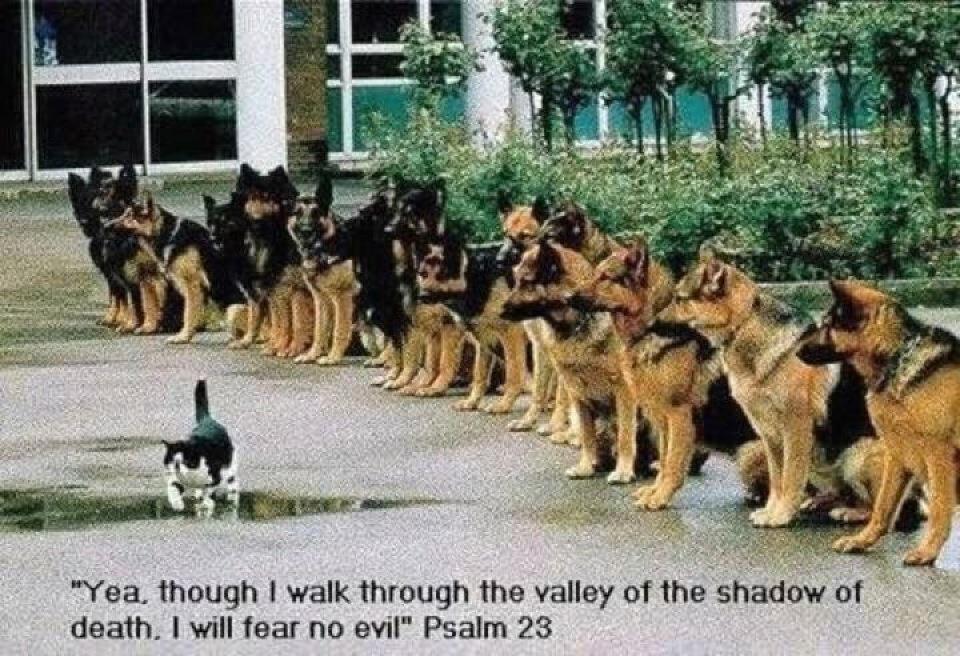 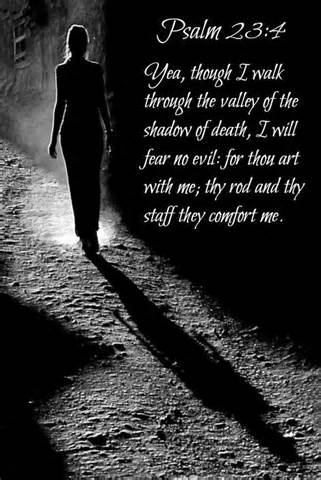 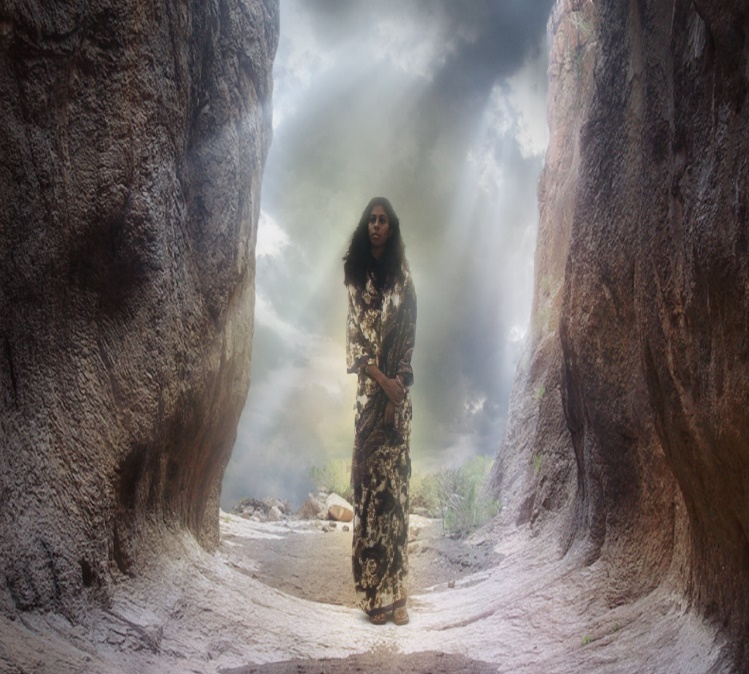 What Do You Do When…        …You Go Through Dark Valleys? (4)
Remain Calm- “Even though I walk through the valley...”
"I walk" - not "I run through it" or "I panic/ run the other way"
Refuse To Be Discouraged- “I will fear no evil” 
"I will not fear evil".  Will implies a choice, a decision. 
Focus on God's power rather than on your Valley (problem)
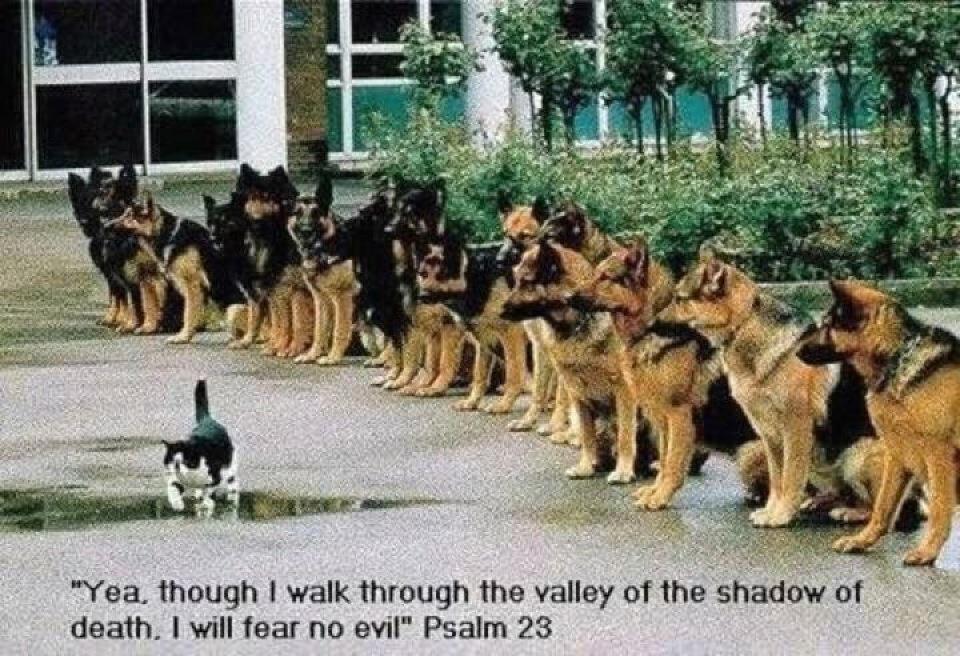 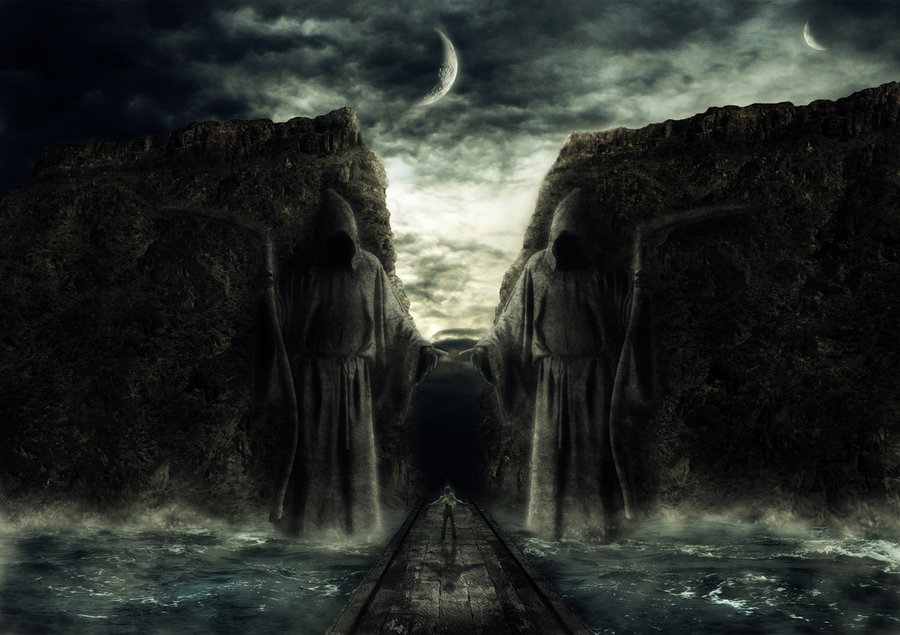 What Do You Do When…        …You Go Through Dark Valleys? (4)
Remain Calm- “Even though I walk through the valley...”
Refuse To Be Discouraged- “I will fear no evil”
Rest In God’s Presence- “For You are with me” 
God Promises to be with you every step of the way 
Rely on God’s Protection/ Guidance-“Your rod /staff comfort me”
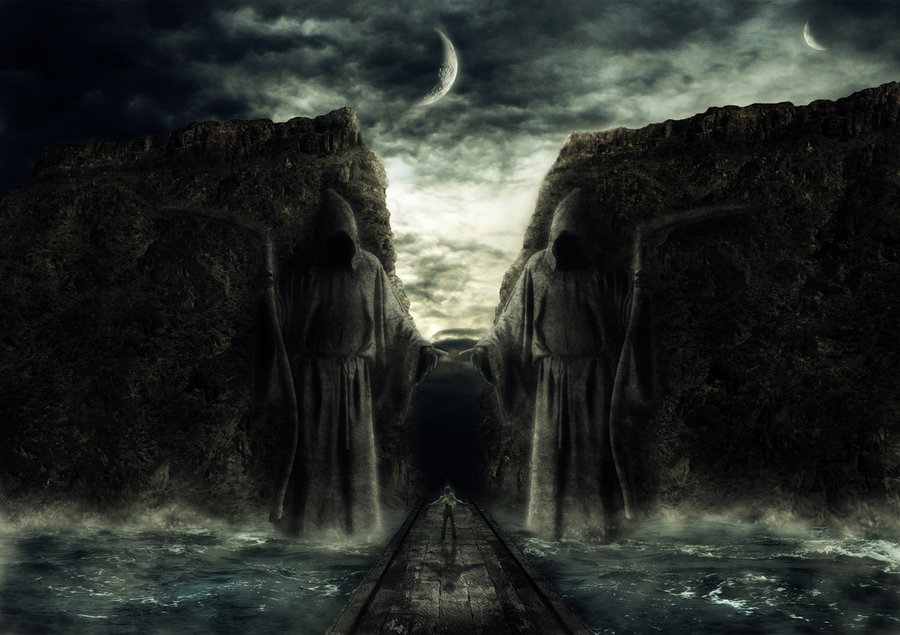 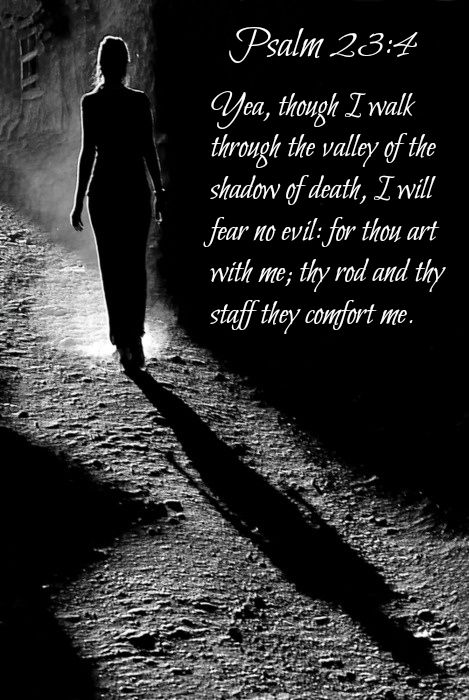 Shadows…
are always Bigger Than Reality
Fear is always greater than the problems you face 
cannot Hurt You
Shadows can not hurt you – they can only scare you
only appear when there is a Light Source 
there is light at the end of the tunnel
God is light – and in Him there is no darkness 
Trust Him
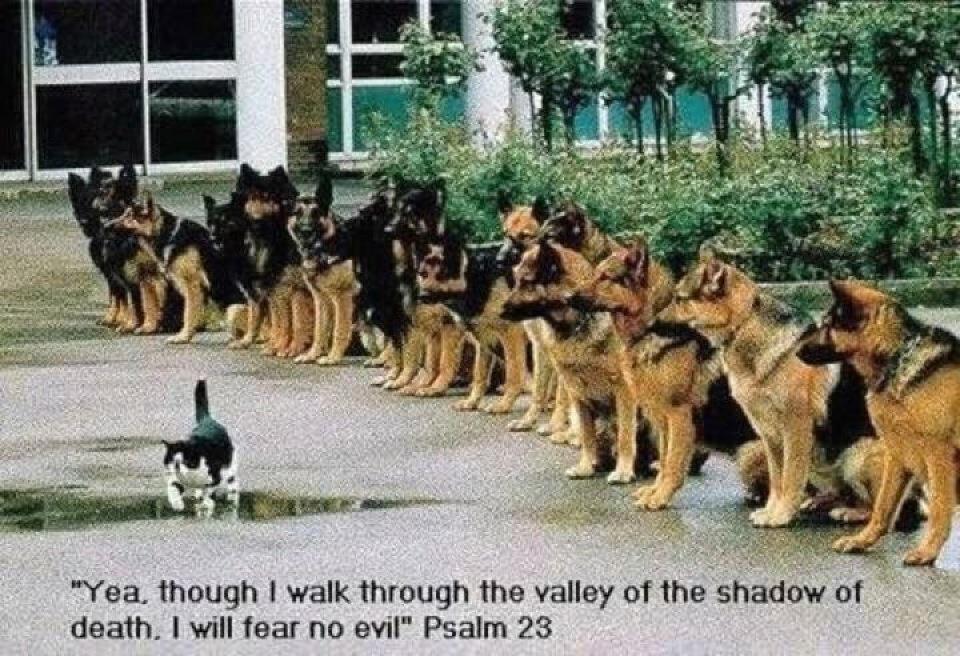 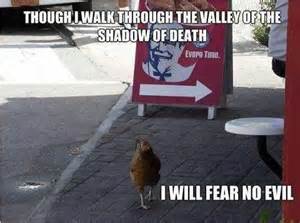